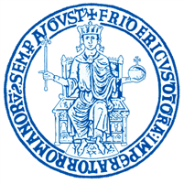 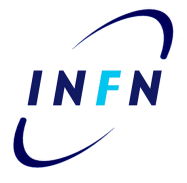 Slow control architecture for the ECL endcap (… and BEAST)
R. Giordano 
on behalf of the uSOP Team  (*)

(*) A. Aloisio, F. Ameli, A. Anastasio, R.Giordano, 
P. Scotto di Vetta and G. Tortone
Overview
The uSOP platform
ECL: System Integration and Mechanics
Installation at BEAST2
Plans (and issues…) for 2016
Conclusions
Belle2 Italia – Roma3, Dec. 22nd 2015
2
The Hardware platform
Belle2 Italia – Roma3, Dec. 22nd 2015
3
uSOP
4 GB Flash eMMC
512 MB DDR3 RAM
Single Board Computer for embedded applications
3U Eurocard form factor, stand alone
Running Linux OS (Debian)
Designed as a platform for Belle2 slow-controls
Derived-from and compatible-with BeagleBone open-source project
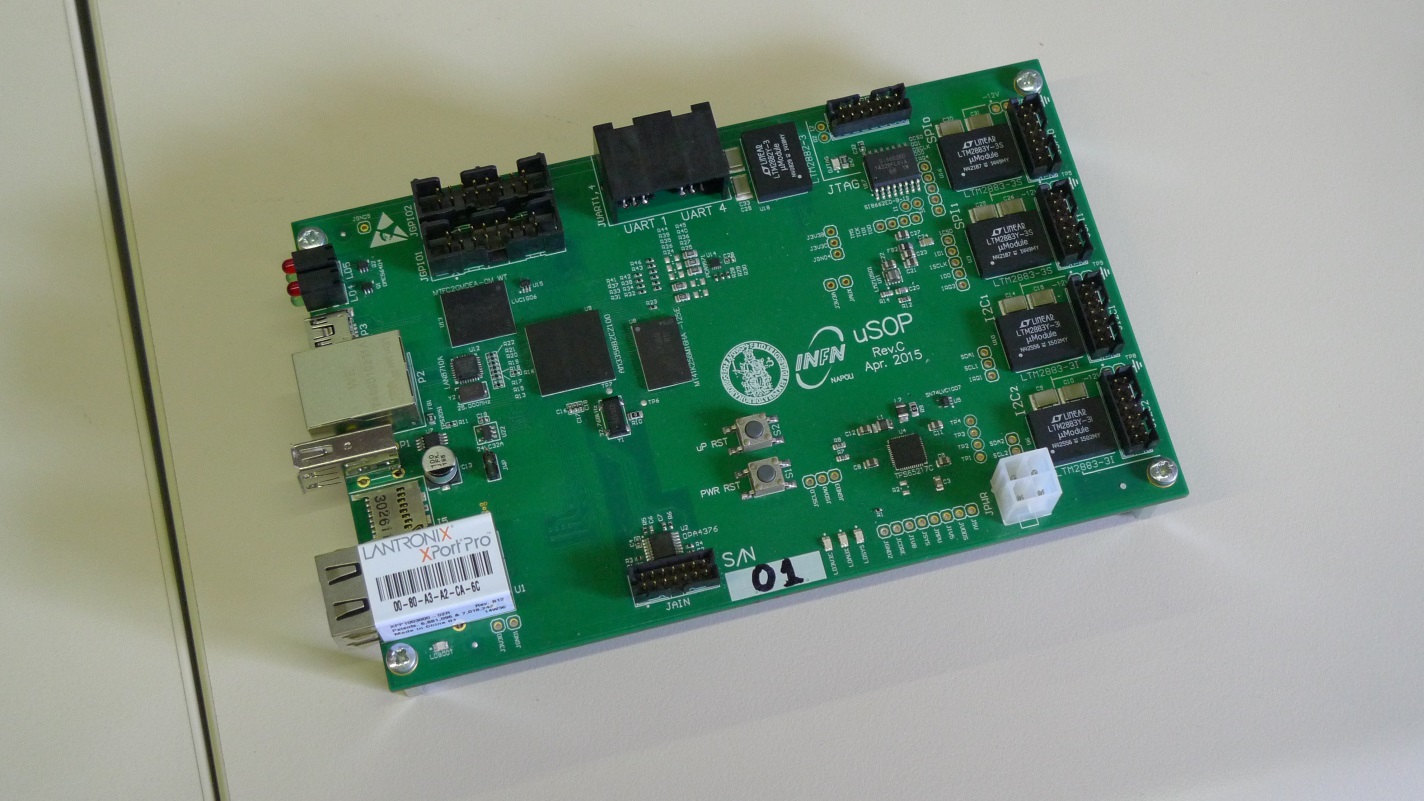 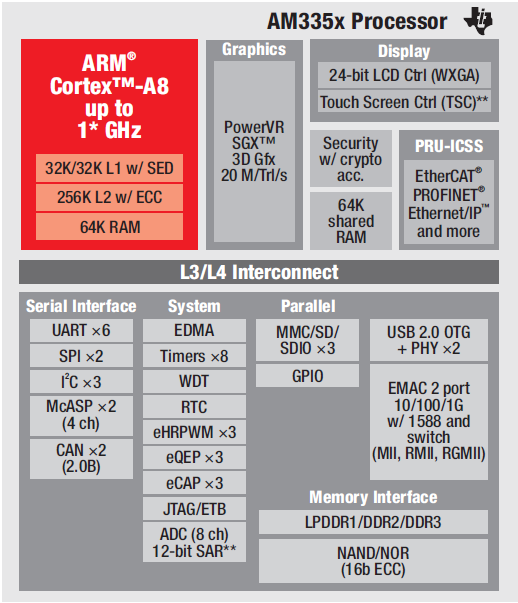 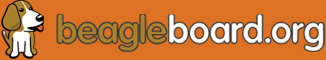 Belle2 Italia – Roma3, Dec. 22nd 2015
4
uSOP peripherals
JTAG (*)
2 x RS232 (*)
16 x GPIO
2 x SPI (*)
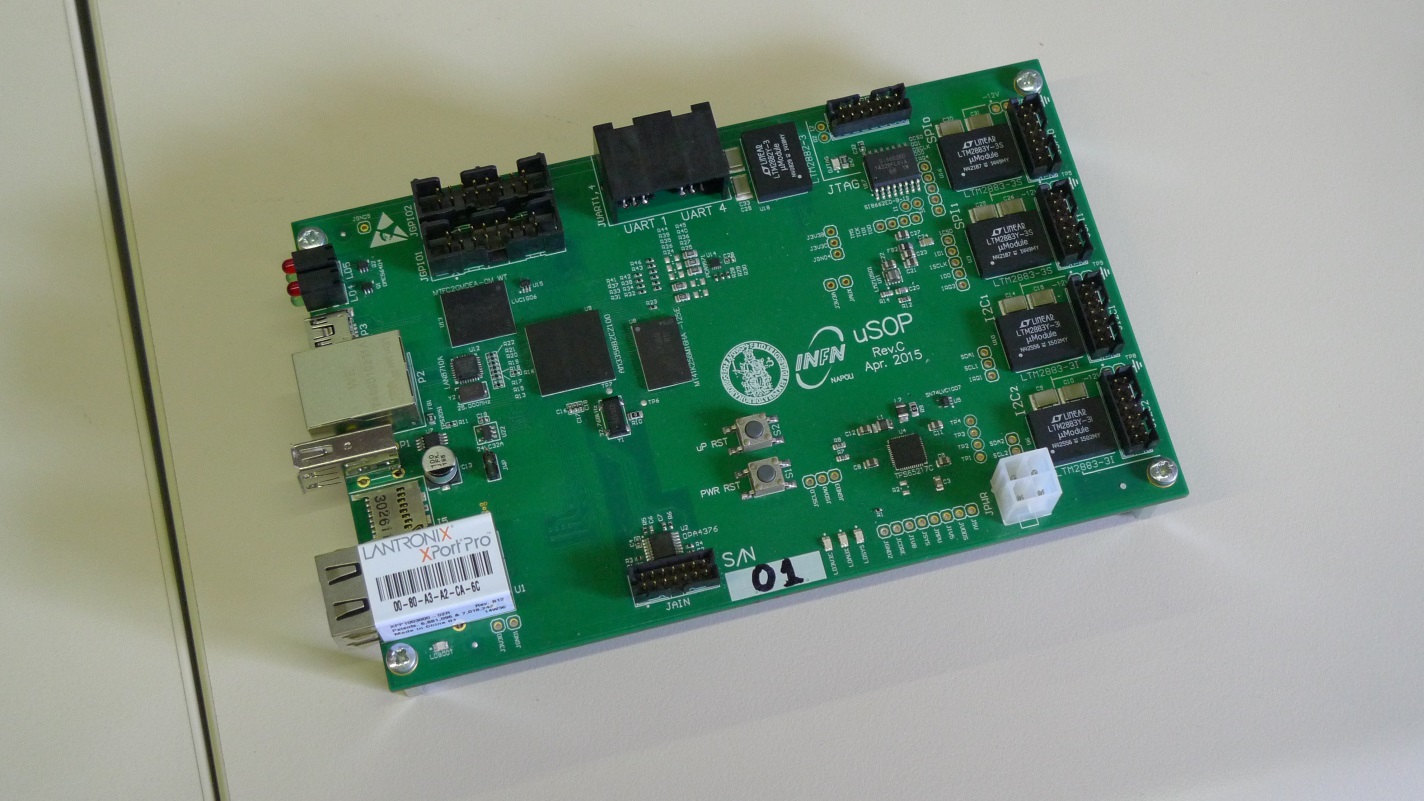 USB device
10/100 Ethernet
2 x I2C (*)
USB host
uSD
*= fully isolated
** = buffered 12-bit ADC
10/100 Ethernet (controls and managament only)
4 x AIN (**)
Belle2 Italia – Roma3, Dec. 22nd 2015
5
Draft
System integration and Mechanics
Belle2 Italia – Roma3, Dec. 22nd 2015
6
Aggregation scheme (4 sectors)
Uplink to BELLE2 network (data)
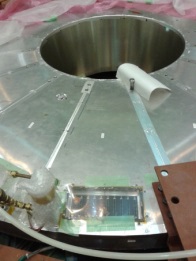 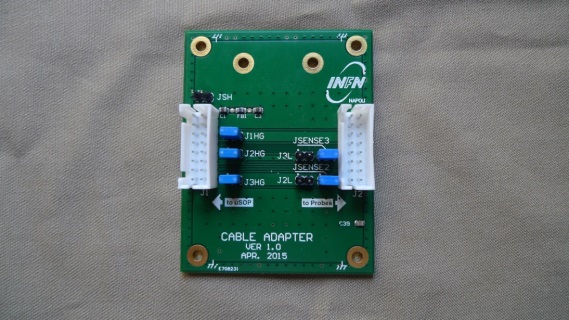 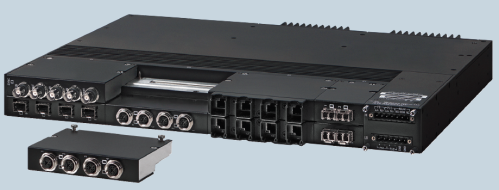 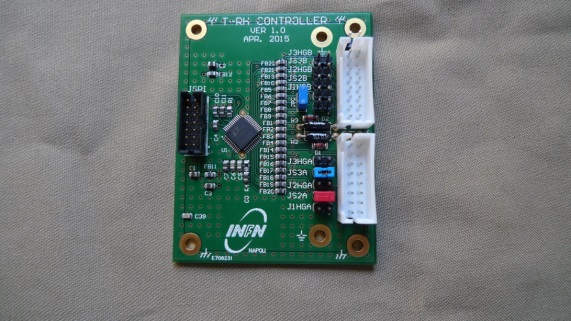 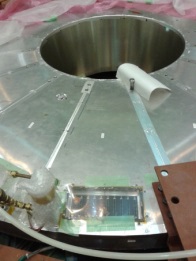 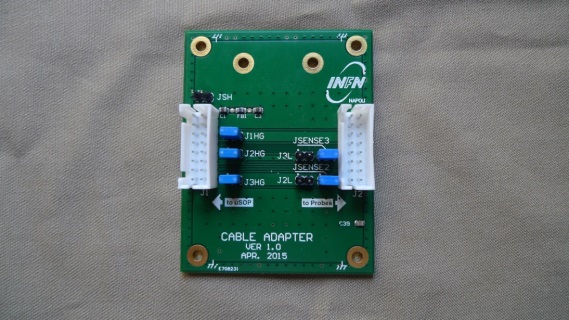 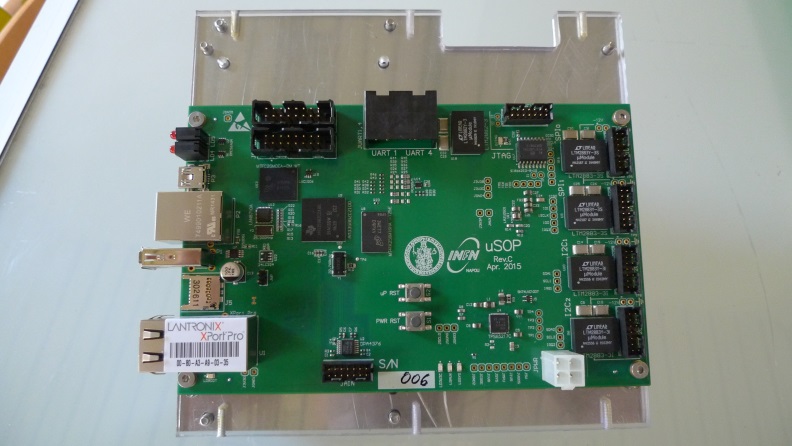 data
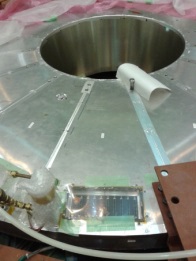 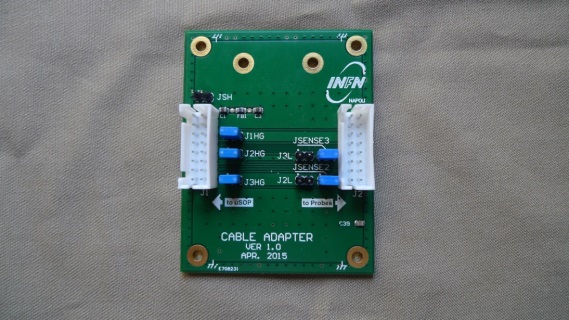 controls
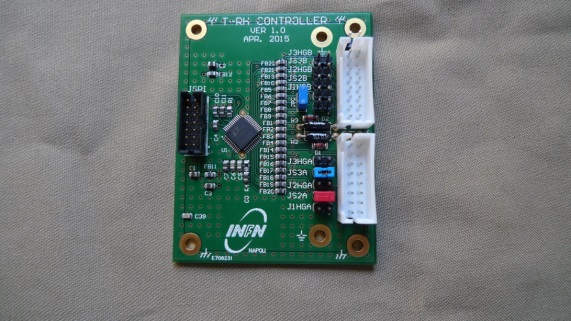 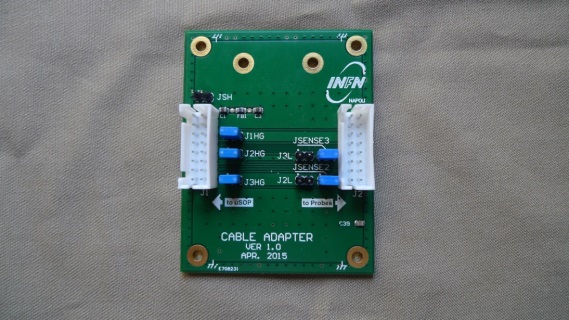 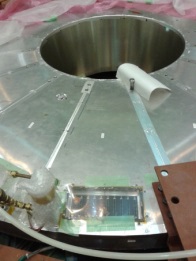 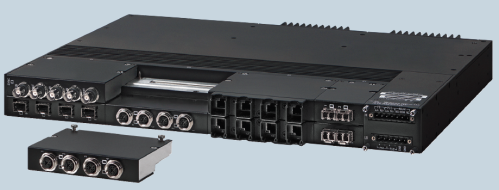 Belle2 Italia – Roma3, Dec. 22nd 2015
7
Uplink to BELLE2 network (cntrls)
Aggregation scheme (F/B wheel)
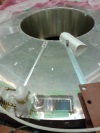 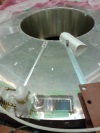 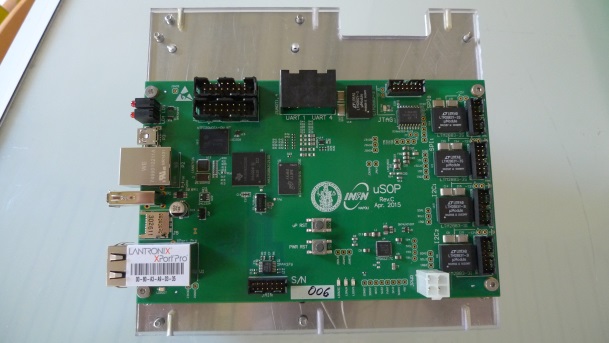 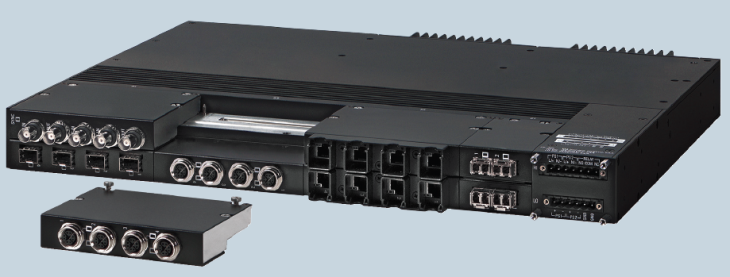 data
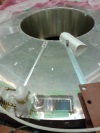 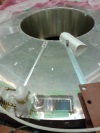 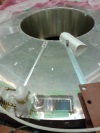 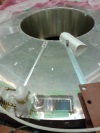 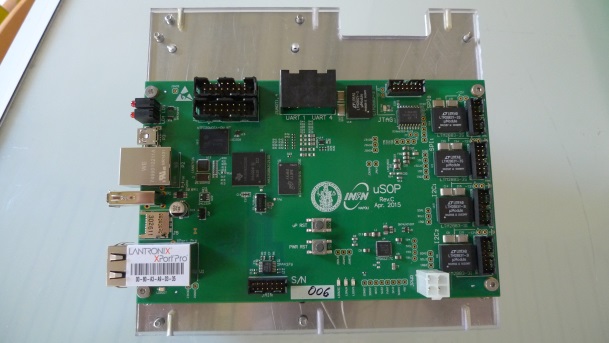 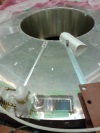 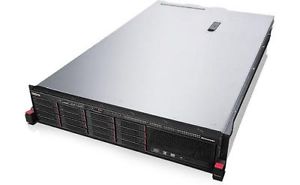 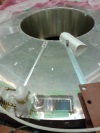 PC server + PDU
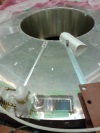 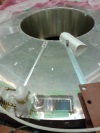 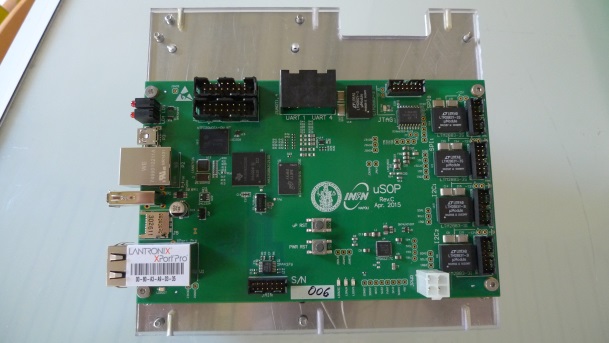 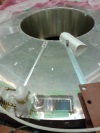 Uplink to BELLE2 network (data)
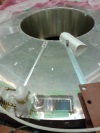 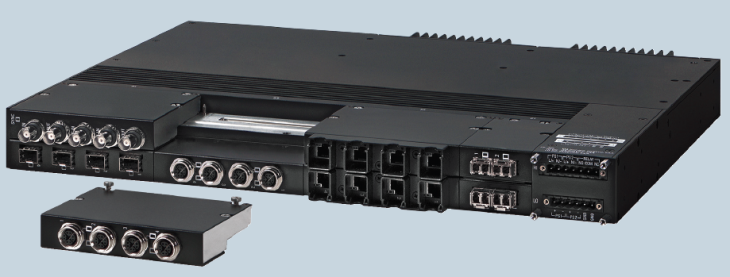 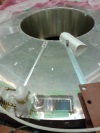 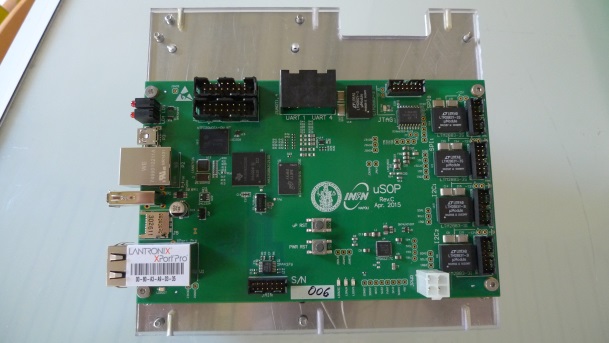 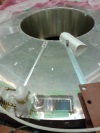 controls
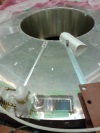 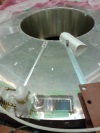 Belle2 Italia – Roma3, Dec. 22nd 2015
8
Uplink to BELLE2 network (cntrls)
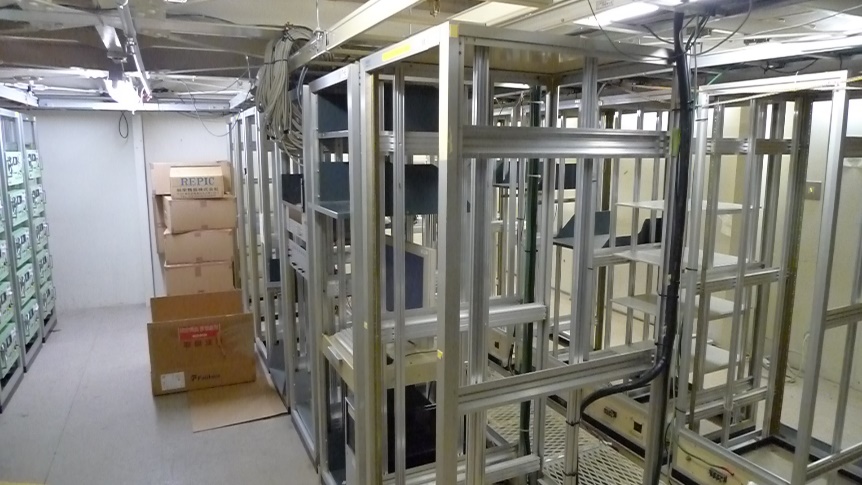 Hardware Layout
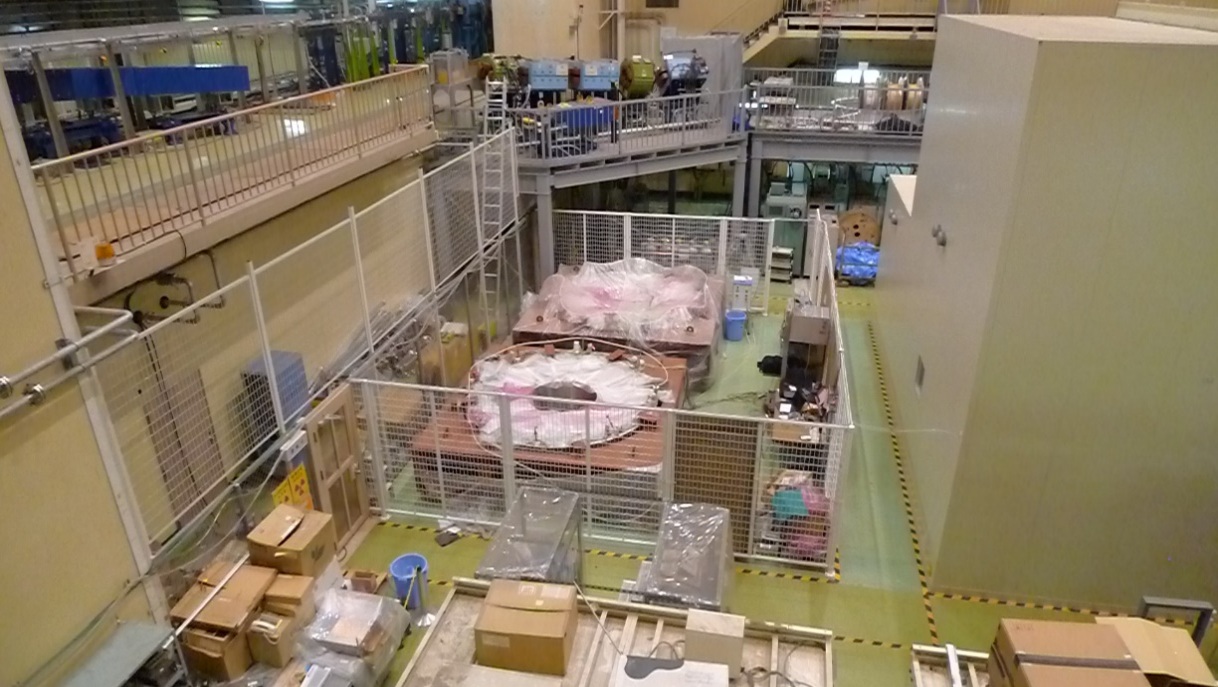 Belle2 E-hut (Jun.2015)
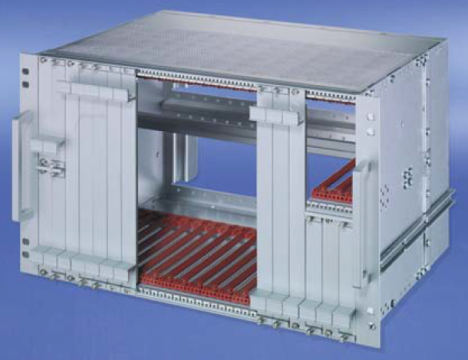 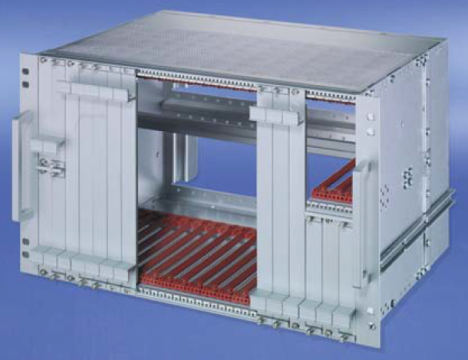 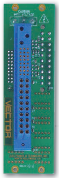 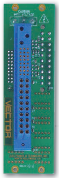 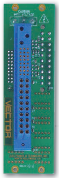 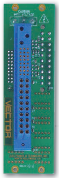 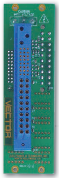 6U Eurocard crate (per wheel)
Backplane
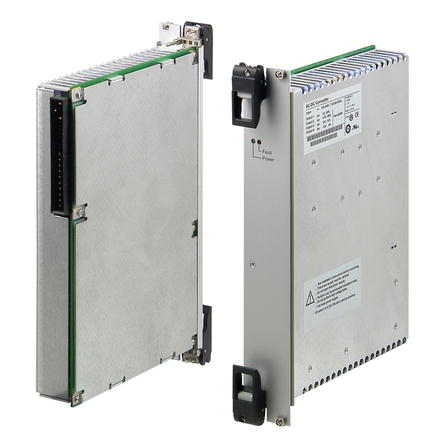 Power supply
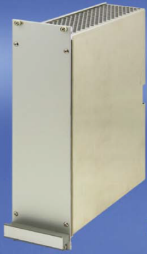 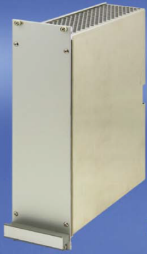 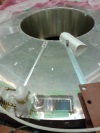 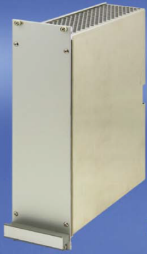 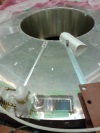 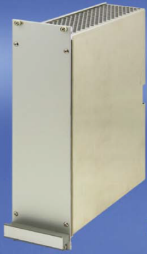 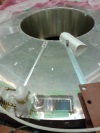 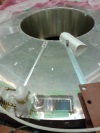 Belle2 Italia – Roma3, Dec. 22nd 2015
9
4 sectors per uSOP
4 uSOP boards
The uSOP Carrier
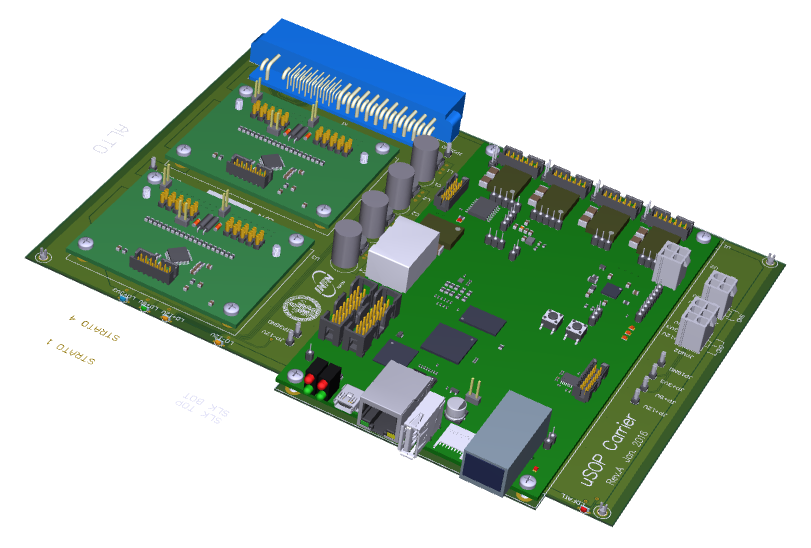 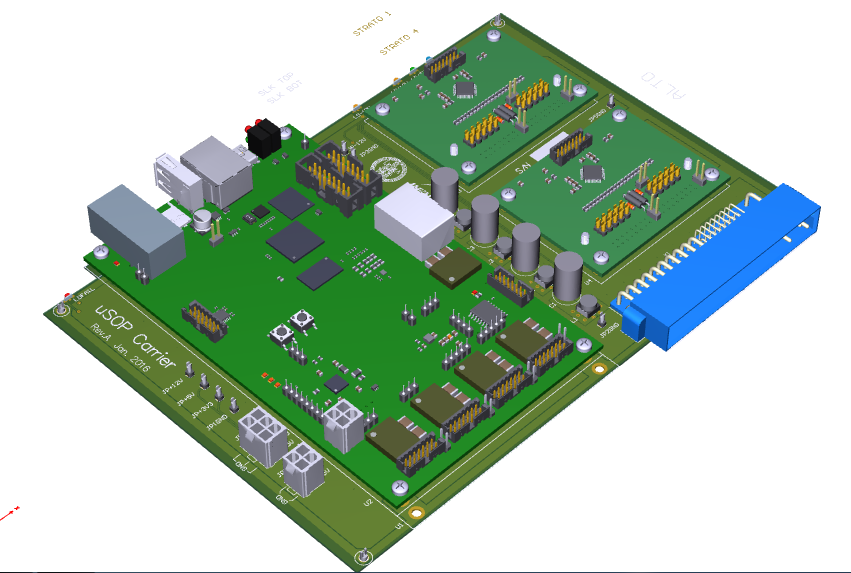 6U carrier board
One carrier prototype to be manufactured and  to be tested @ INFN Na
Rack Layout
1 crate per wheel (16 sectors)
2 patch panels
16 cables each
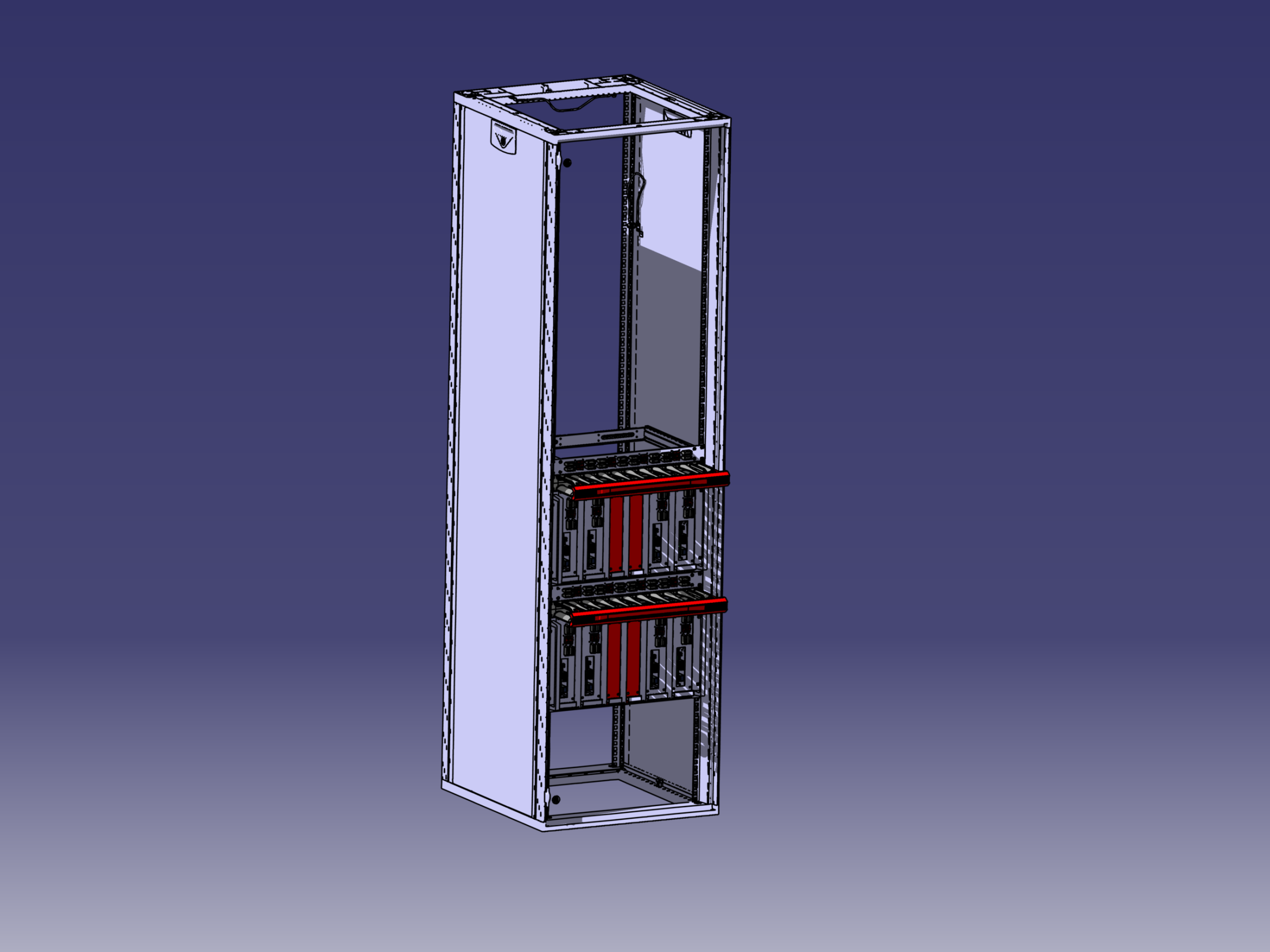 Power supplies
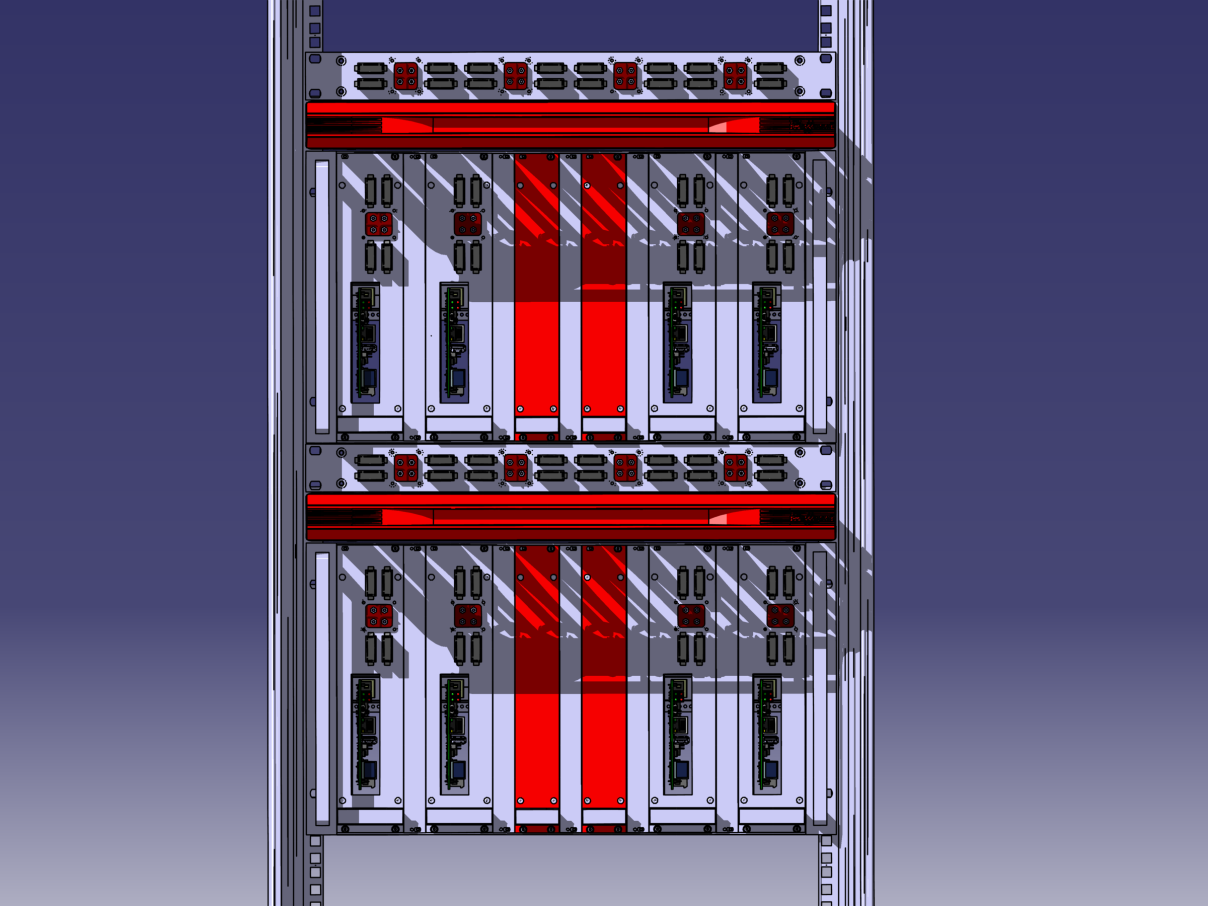 Patch 
panels
Belle2 Italia – Roma3, Dec. 22nd 2015
11
Patch Panel
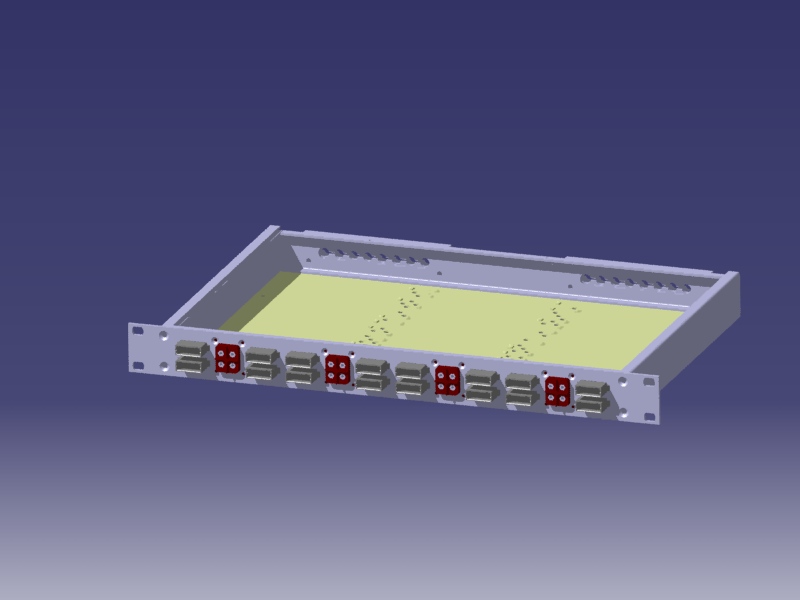 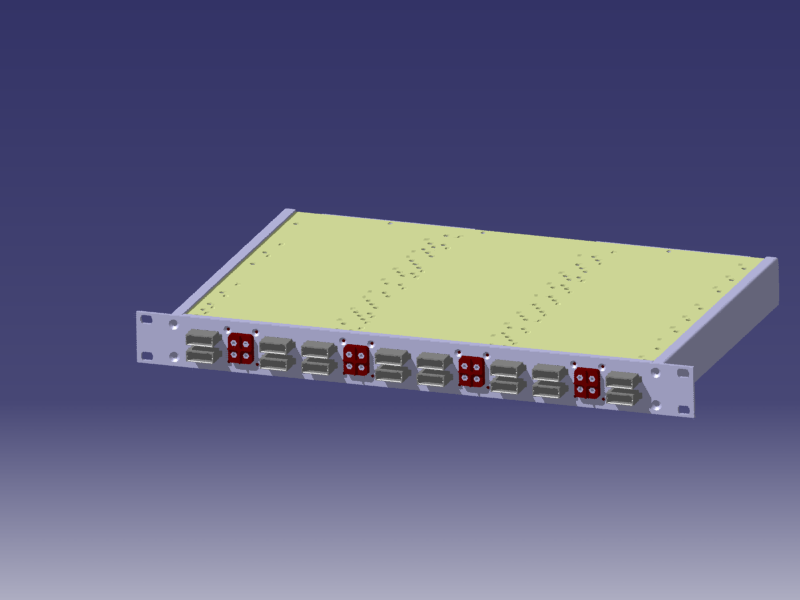 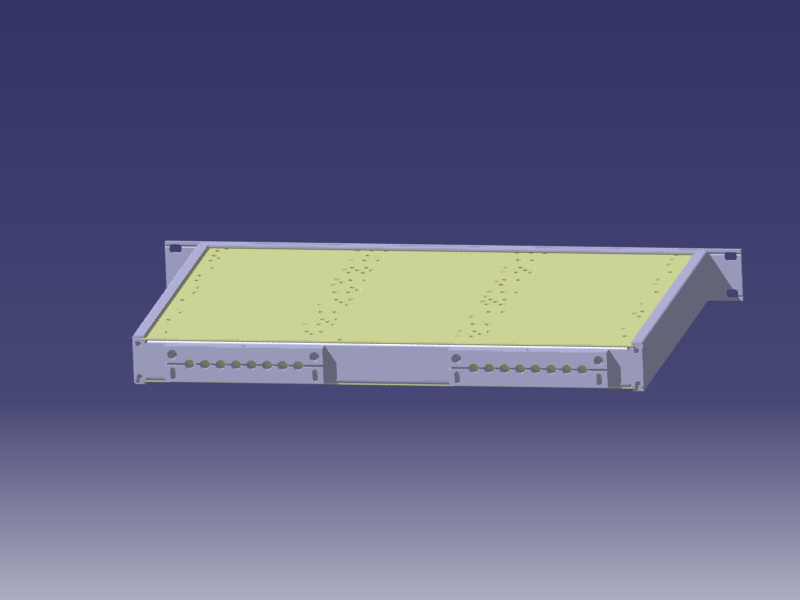 Belle2 Italia – Roma3, Dec. 22nd 2015
12
Plug-in Units
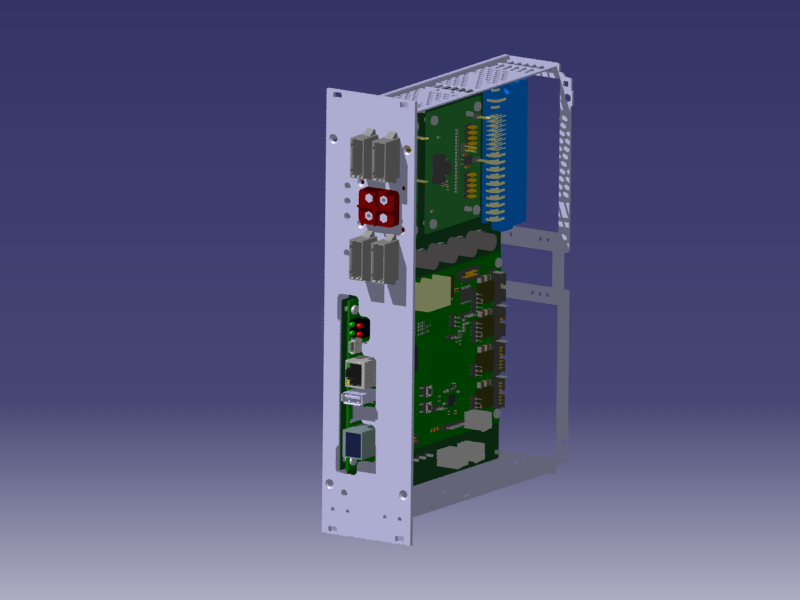 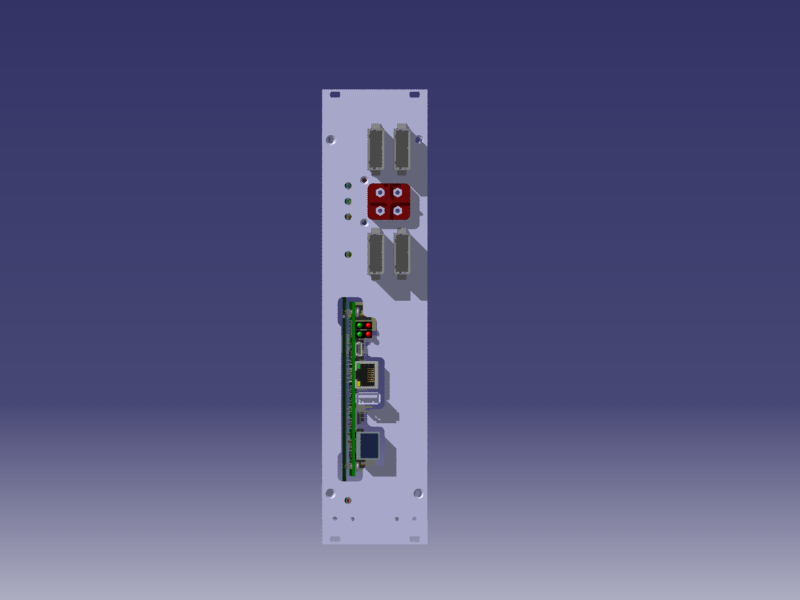 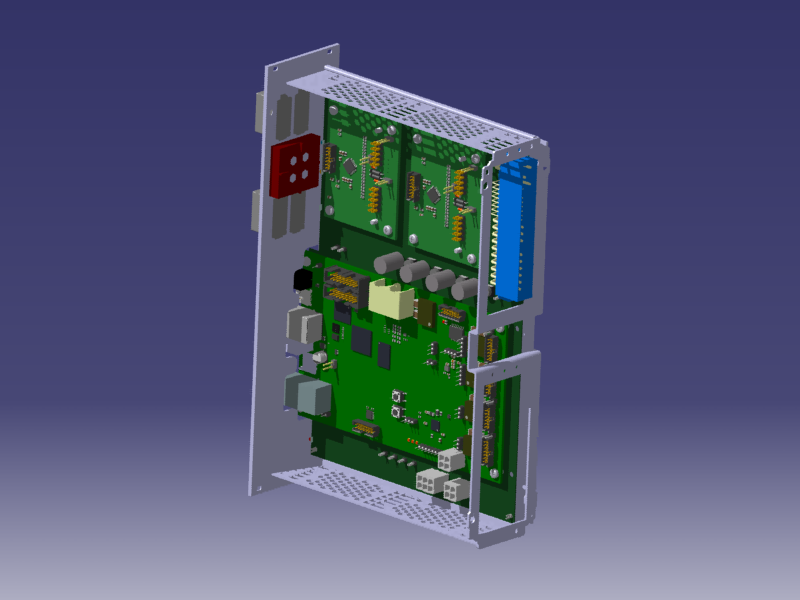 Fully shielded (shield not shown in order not hide internals)
Belle2 Italia – Roma3, Dec. 22nd 2015
13
uSOP @ BEAST
Belle2 Italia – Roma3, Dec. 22nd 2015
14
Goals of uSOP at BEAST
6 boxes with 3 crystals each
uSOP monitors humidity and temperature in each box
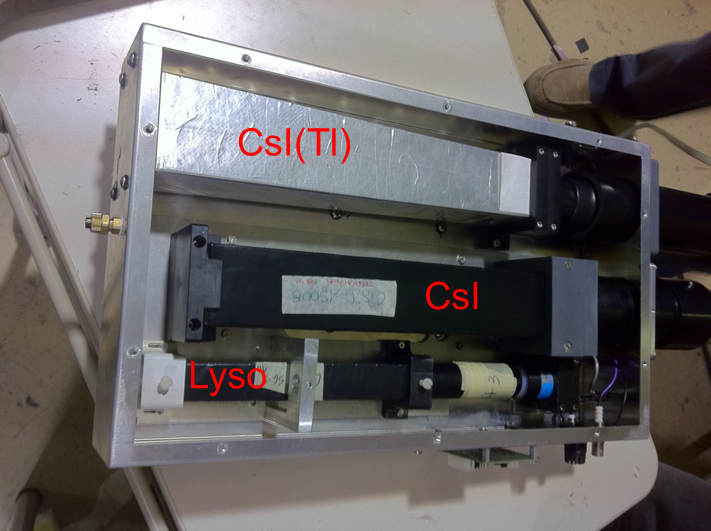 15
Sensors
Same sensors as Belle2 ECL (and same readout scheme)
0.1°C uncertainty on temperature
3% uncertainty on relative humidity
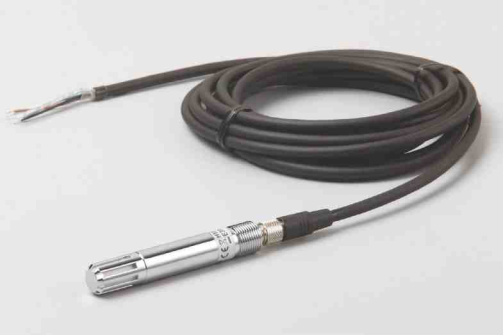 RH probe
Vaisala HMP60
Thermistor
 Semitec AT-2
10kohm
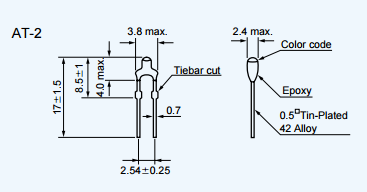 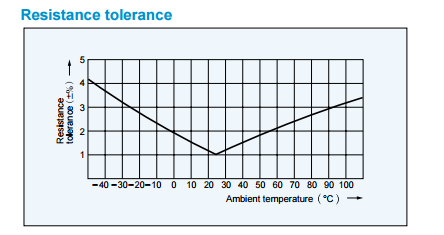 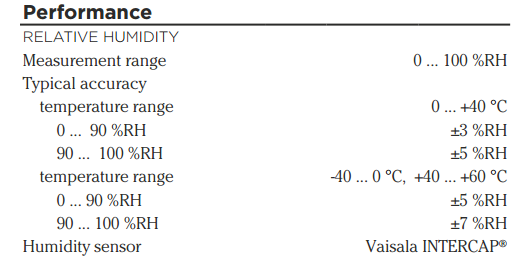 16
Sensor Installation
Box hosting crystals
In each box, one thermistor per crystal (Lyso, pure CsI, CsI(Tl)) and a humidity probe 
Cable adapter pcb on the box side 
Sockets/plugs compatible with Belle2 ECL 
Each box read via a 16-wire shielded cable routed to DAQ room
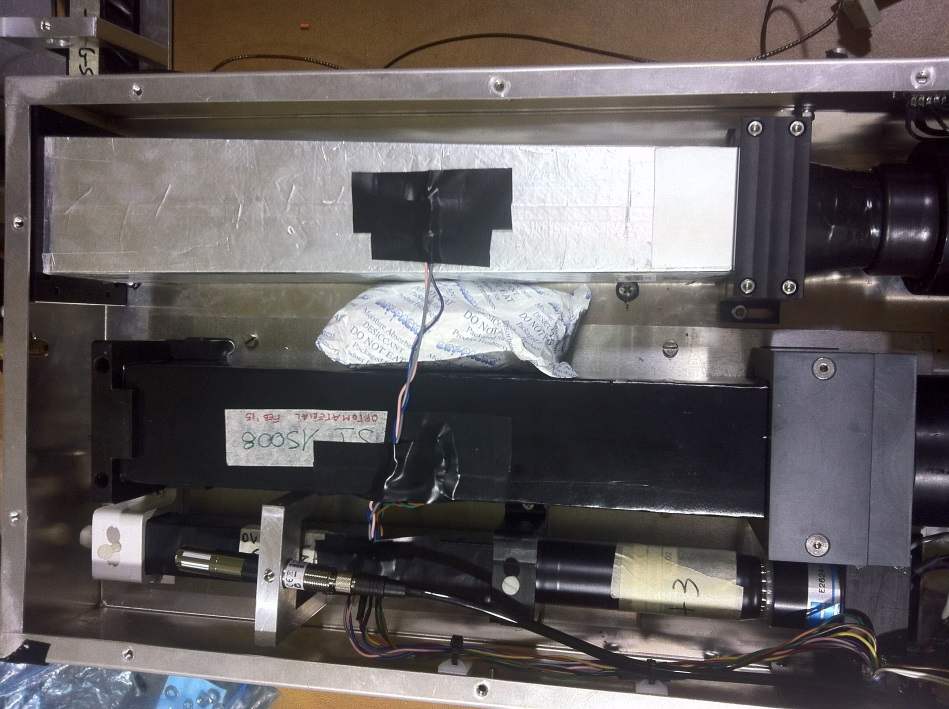 Thermistors
Sensor 
wiring
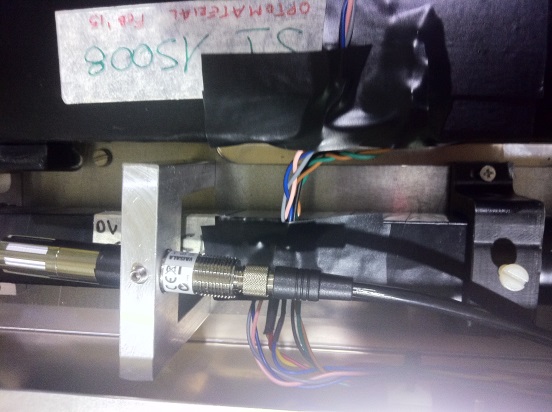 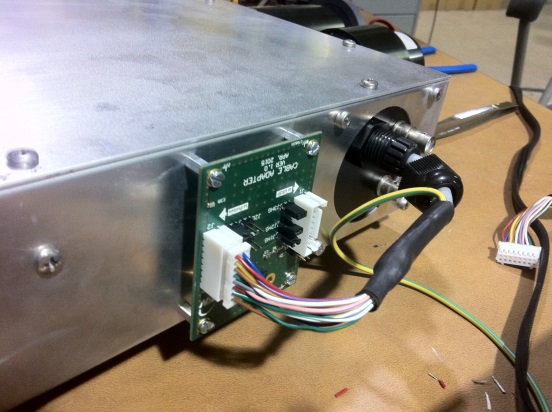 Humidity 
probe
Close-up
17
T/RH read-out
Interaction Region (backward)
DAQ room
T-RH Controller
Adapter card
(LTC2983)
40m 16-wire 
cables
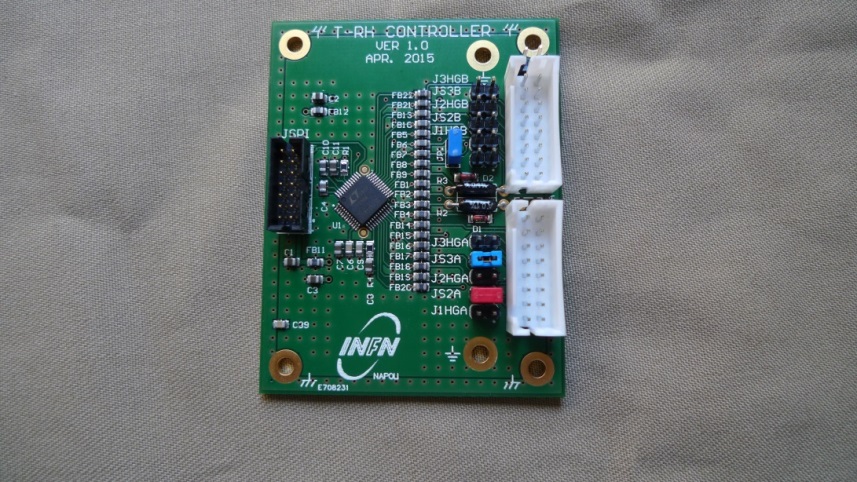 Box #5
uSOP
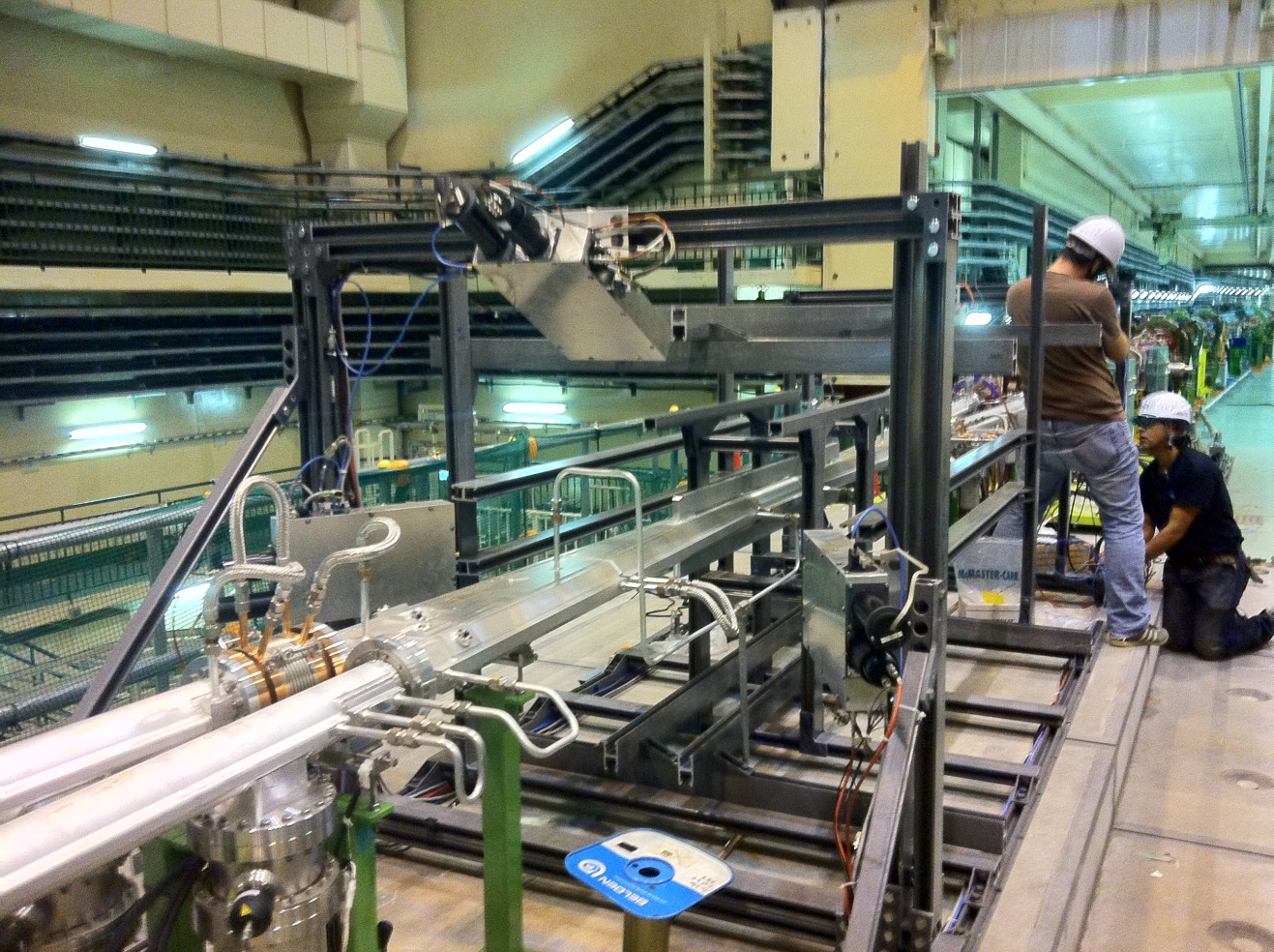 SPI
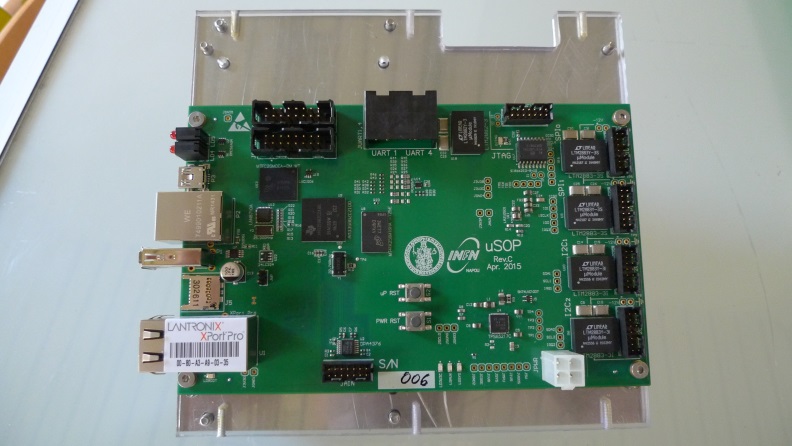 Cable Adapter (passive):
Selects grounding scheme
Filters the power to the VAISALA Rh probe
Sets 2, 3 or 4 wire (Kelvin) read-out
Box #6
SPI
Box #4
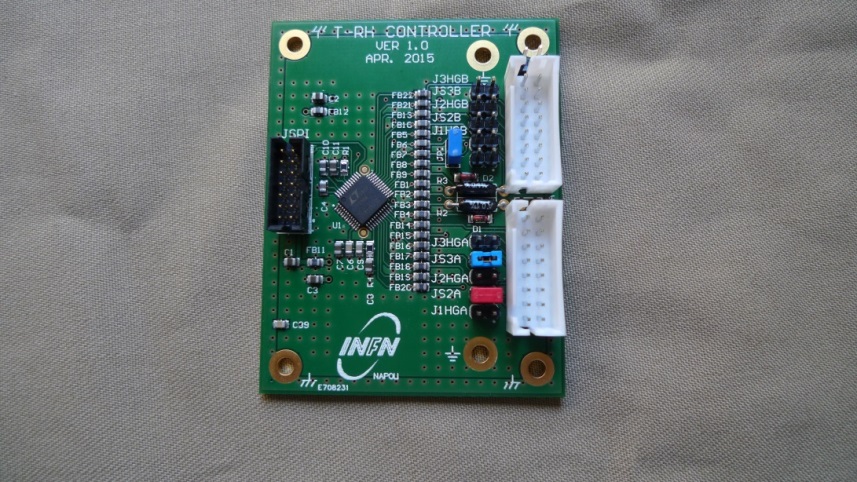 Each uSOP reads three boxes
18
In the DAQ Room
BEAST Rack
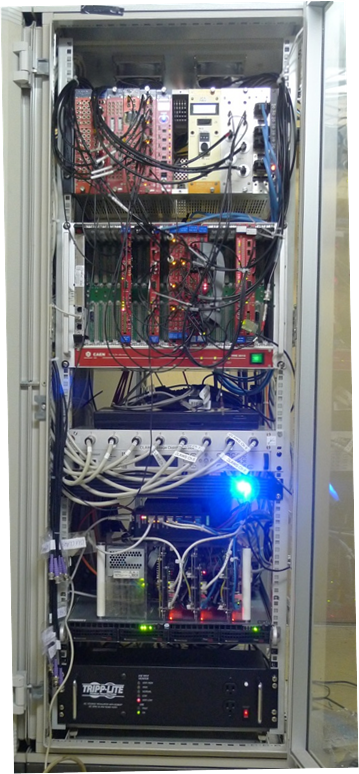 uSOP minicrate
Hosts 3 uSOP systems
2 uSOPs read 6 boxes
1 uSOP for FPGA readout
Each uSOP has a dedicated ethernet connection for remote power-on/off
3 cables 
from IP
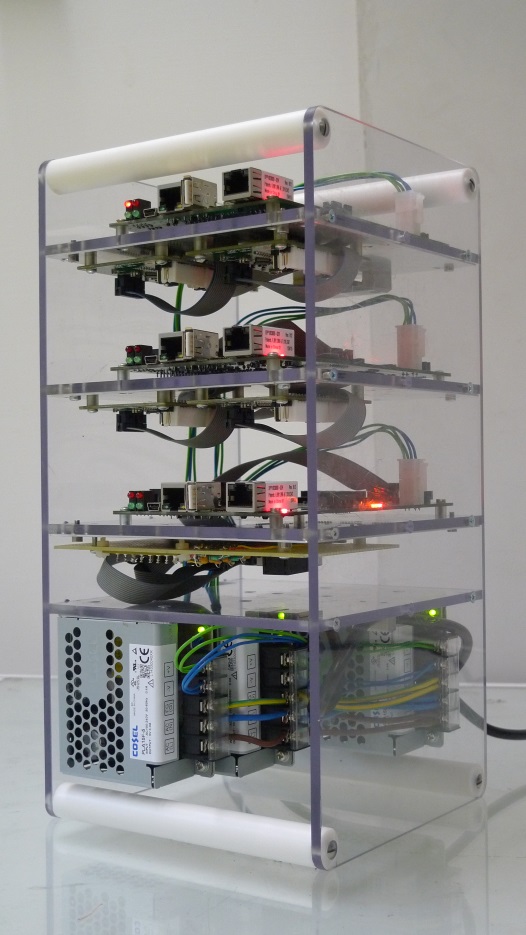 3 cables 
from IP
Power supply
19
EPICS Process Variables
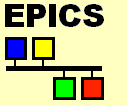 Each uSOP outputs PVs for relative humidity, crystal temperatures and corresponding dew points
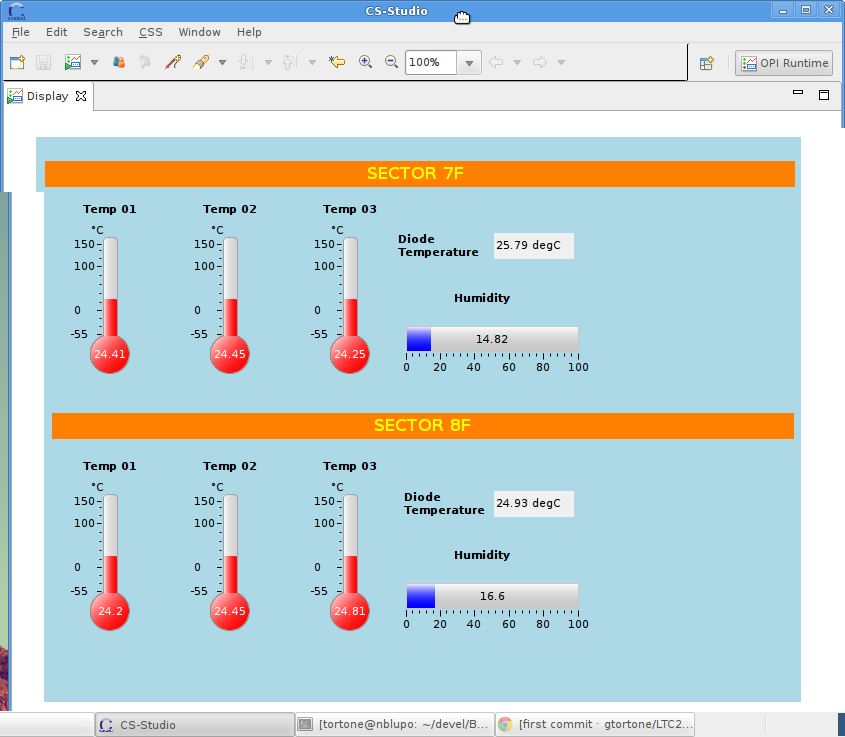 Magnus-Tetens
 Approximation
For dew point 
measurement
20
Temperature and RH logs
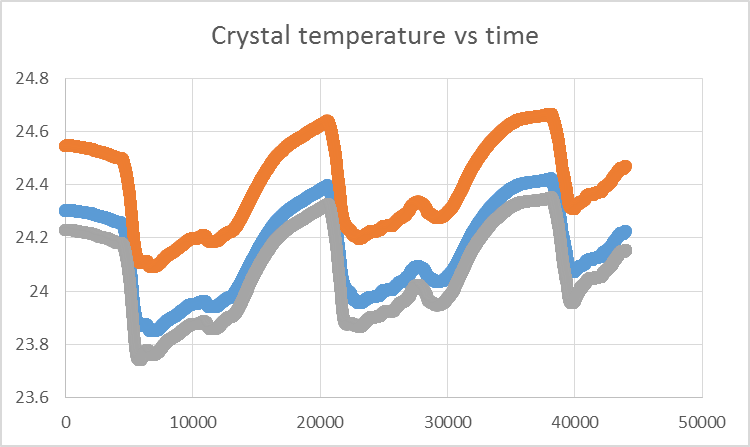 Logs for BOX #1, from 20/12/2015 5:35 JST to 22/12/2015 10:40 JST
Temp difference between crystals within 0.5°C
Orange - Pure CSI
T (°C)
Blue - CSI(Tl)
Grey - LYSO
1 day
Time (a.u.)
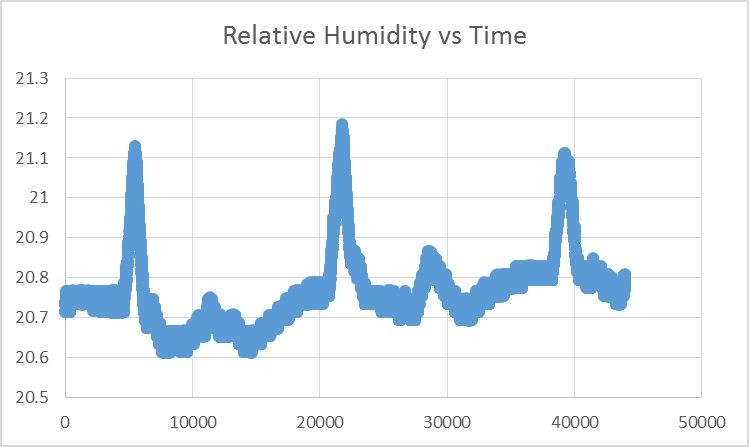 Box is sealed and includes humidity absorber, RH varies mostly due to variation of temperature
RH (%)
1 day
21
Time (a.u.)
Irradiation of FPGAs at BEAST
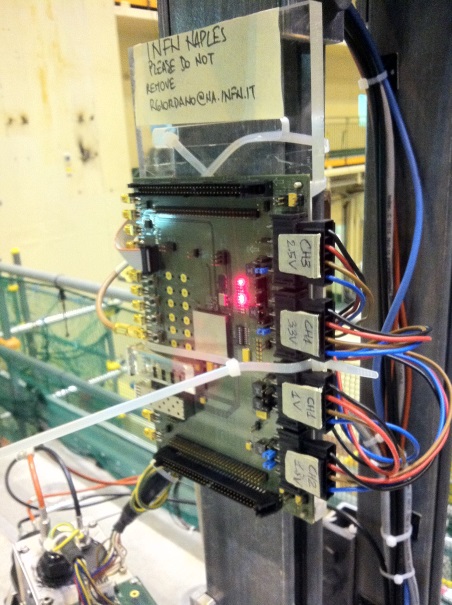 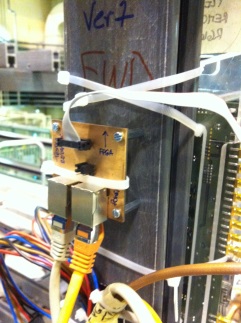 FPGA board installed on the BEAST structure (behind TCP)
Designed for radiation effect studies, Kintex-7 325T and passives, no active components (almost)
Readout by uSOP for measuring bit upsets induced by radiation (JTAG over 40m CAT7 cables)
External power supplies (4-wire scheme)
uSOP+ADC(LTC2499) sense remote voltage
On the back 
of the strut
IR forward
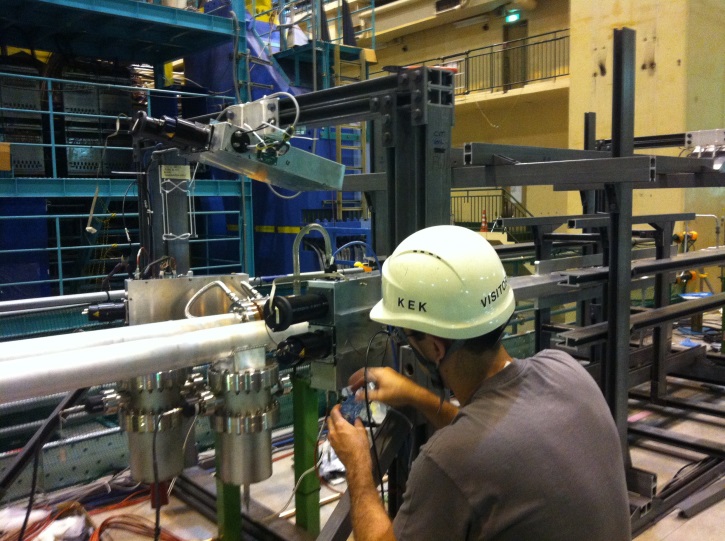 22
Contribution to internal note
Writing a contribution to the Belle2 internal note on BEAST2
BEAST community plans to submit to NIM after publication as a note
Belle2 Italia – Roma3, Dec. 22nd 2015
23
Plans (and issues) for 2016
Need to manufacture 8 carrier PCBs, uSOPs, T_Controller (spares ...?)
Buy connectors, buy/build cables
Software development
INFN purchases locked until end of march 2016 ?
This sets a timing constraint on production and testing
Belle2 Italia – Roma3, Dec. 22nd 2015
24
Conclusions
uSOP up and running at BEAST for reading crystal T and RH in boxes
EPICS compliance fully tested in the field
uSOP for ECL (BW+FW) designed, in 2016 production
Mechanics designed and need to be produced
Crate and board arrangement chosen
Power supply boards designed
PCB carrier designed
Installation at KEK foreseen for middle 2016 (around summer B2GM)
Belle2 Italia – Roma3, Dec. 22nd 2015
25
Backup slides
Raffaele Giordano
26
3-wire Resistance Measurement
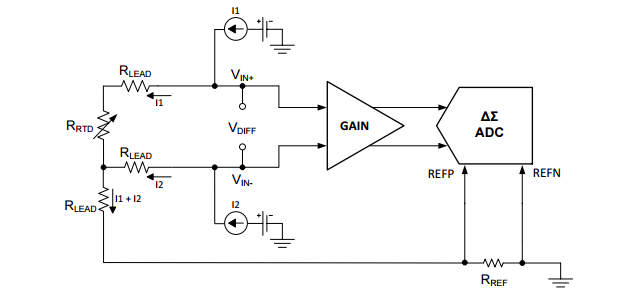 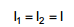 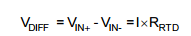 27
New Linear ADC for slow-control
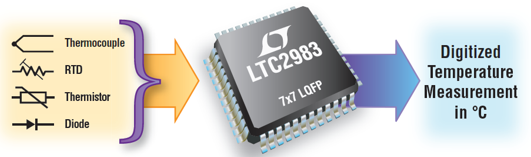 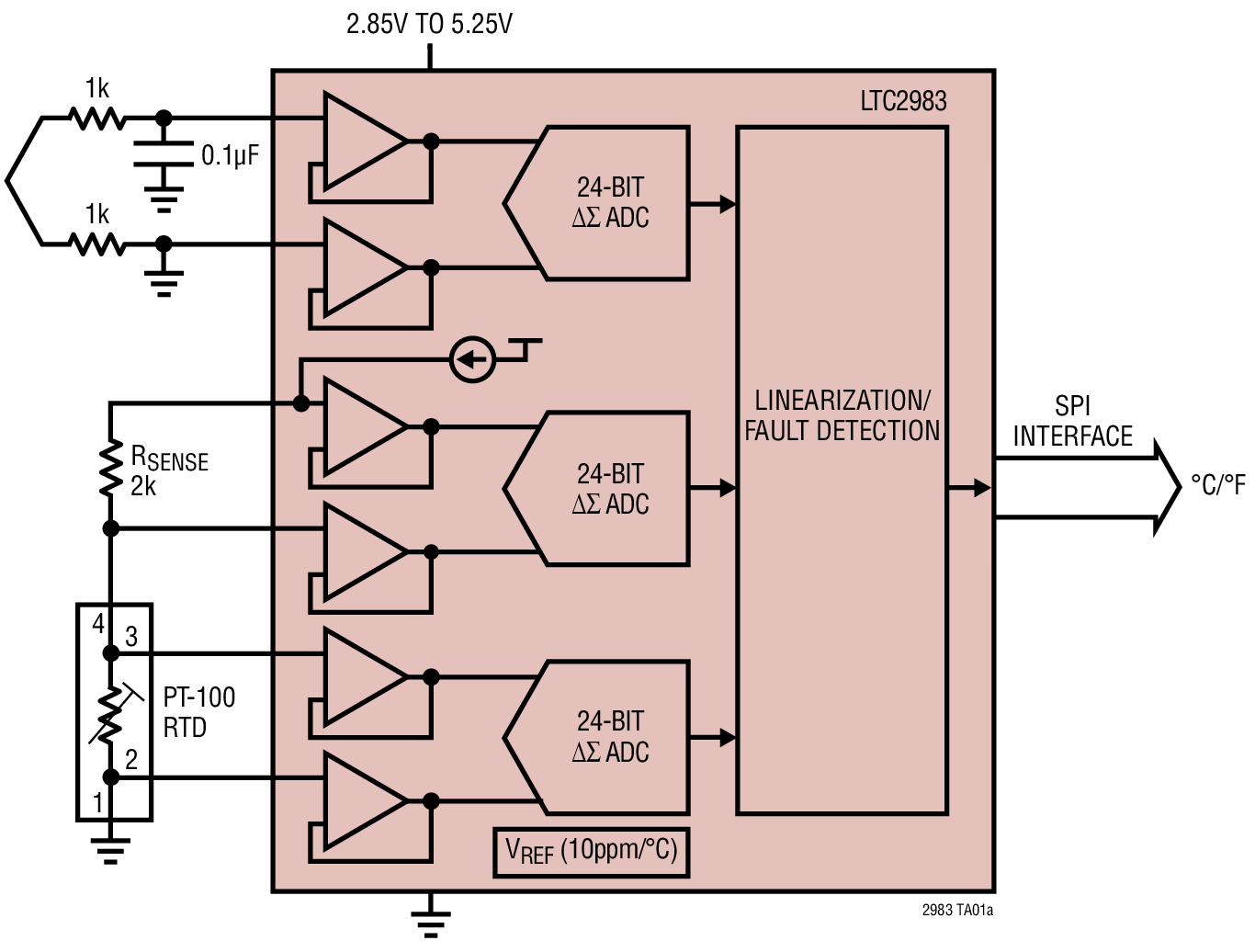 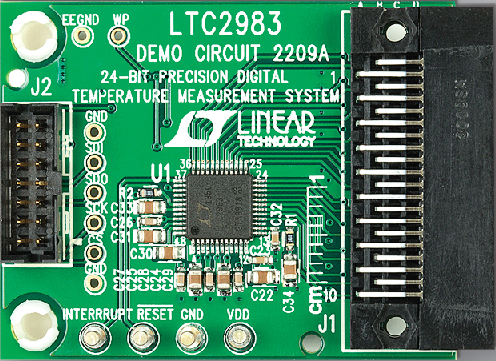 28
uSOP: remote management
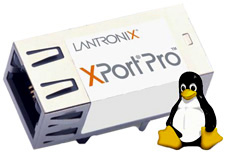 Lantronix XPort Pro

Thumb-sized embedded uClinux module
CPU Freescale Coldfire MCF5208 @160 MHz
16 Mbyte RAM 
16 Mbyte FLASH
Fast Ethernet 10/100 Mbps (1)
UART (1)
GPIO (3)
µC
UART
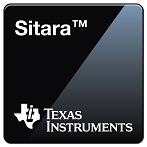 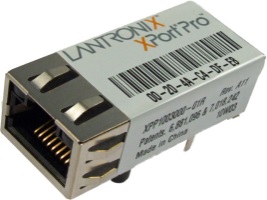 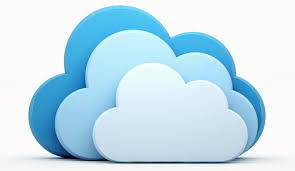 RESET
ETHERNET
POWER ctl
USD boot ctl
LAN
29
Sensors Close-ups
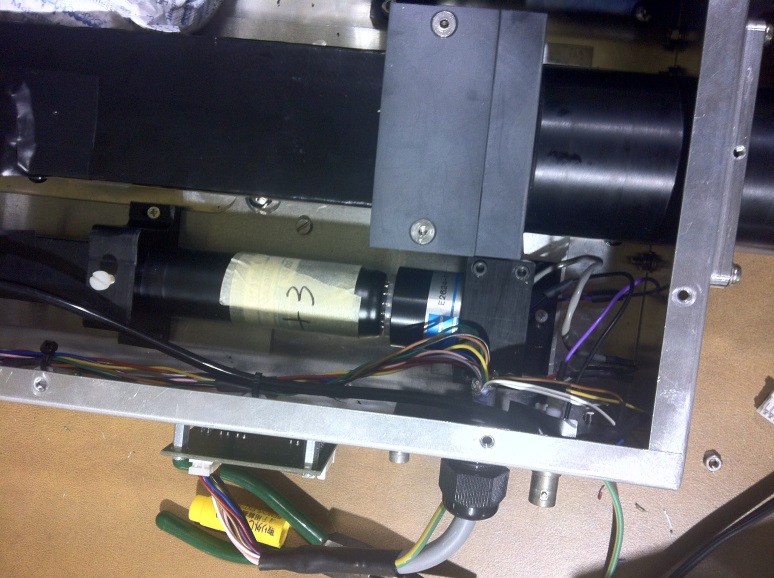 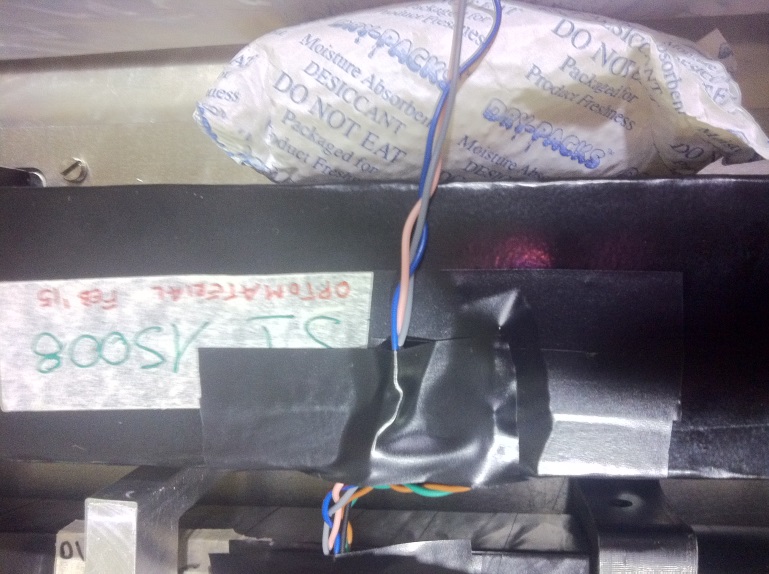 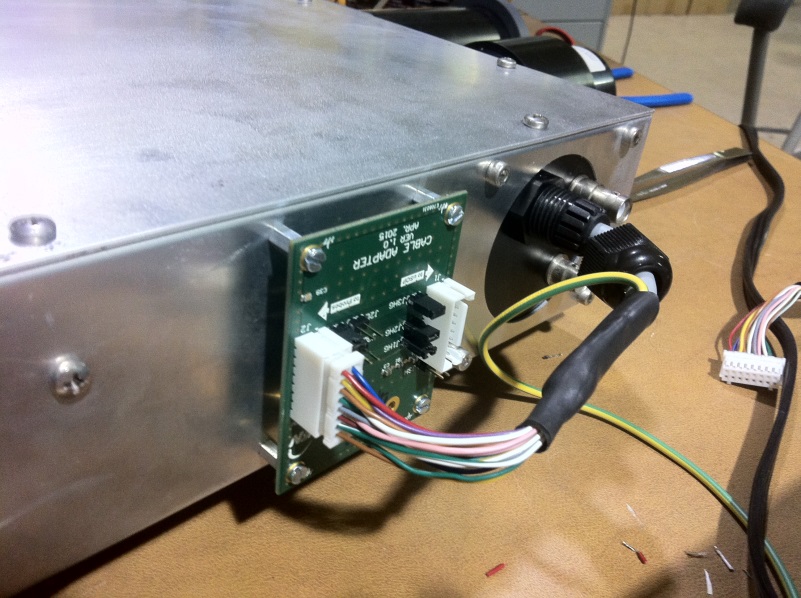 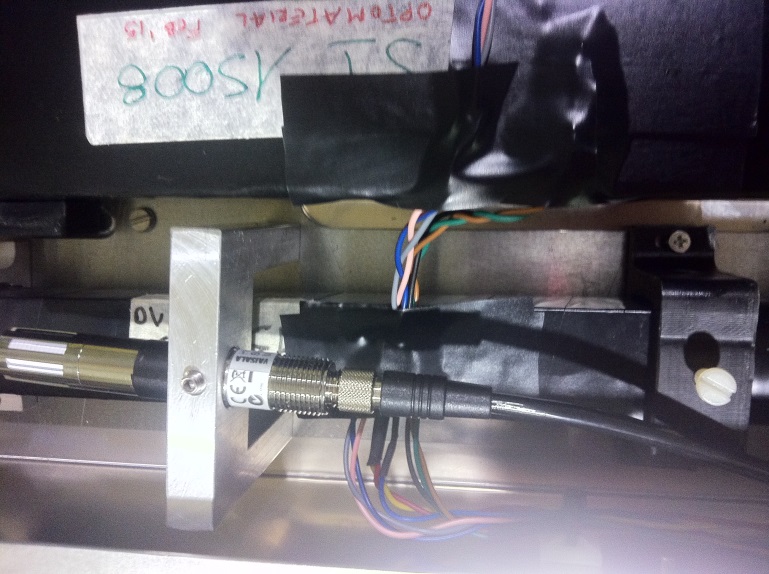 30
Plans (and issues…) for 2016
Belle2 Italia – Roma3, Dec. 22nd 2015
31
BEAST - Ehut
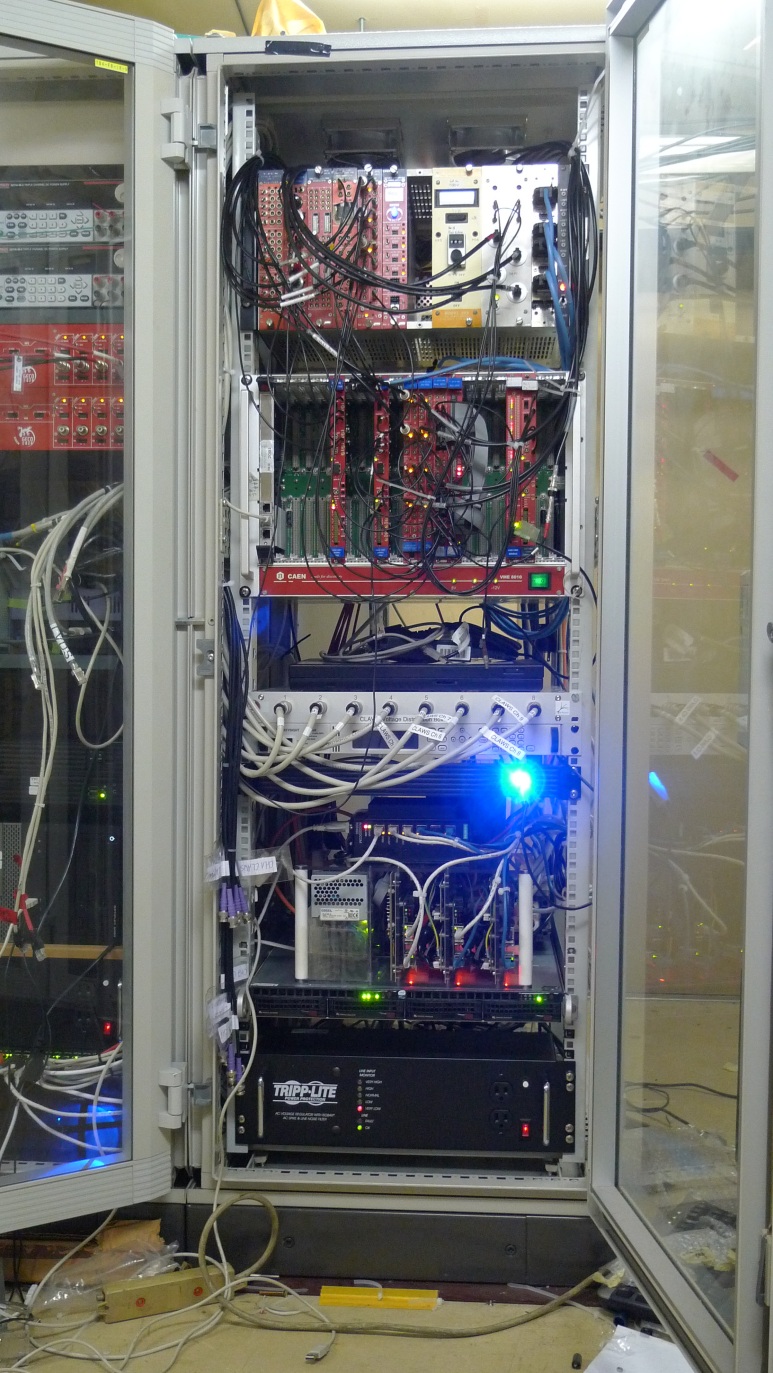 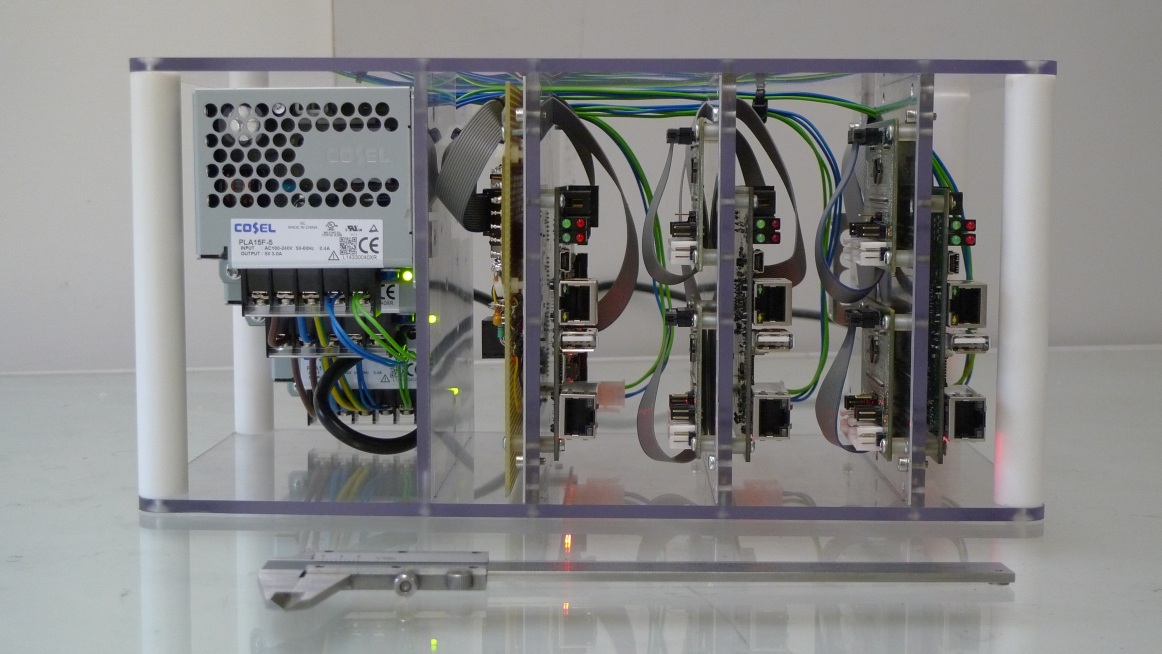 Lorem ipsum
Belle2 Italia – Roma3, Dec. 22nd 2015
32
BEAST - IP
Slow controls
Cable Adapter
FPGA 
(ROAL)
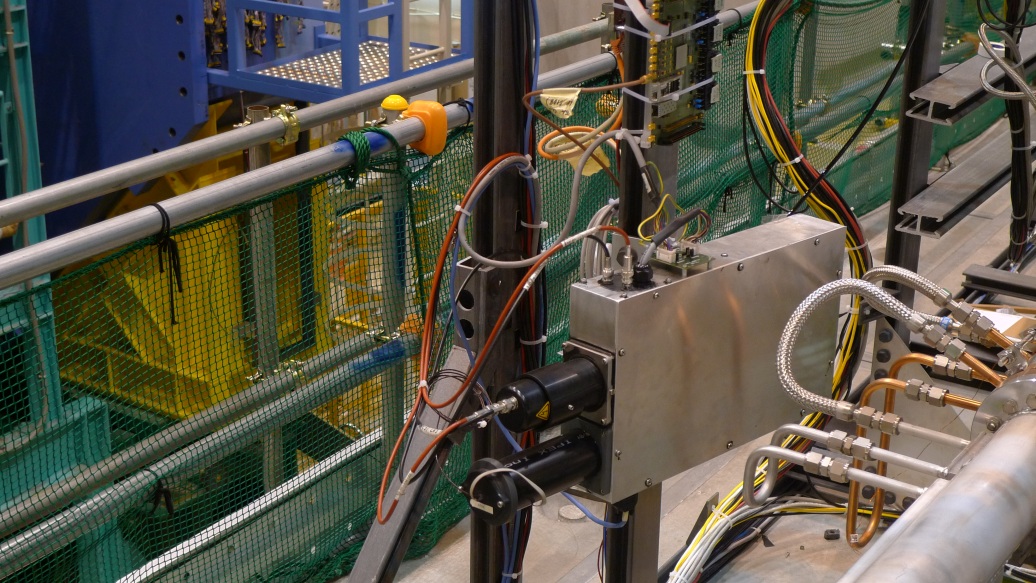 Lorem ipsum
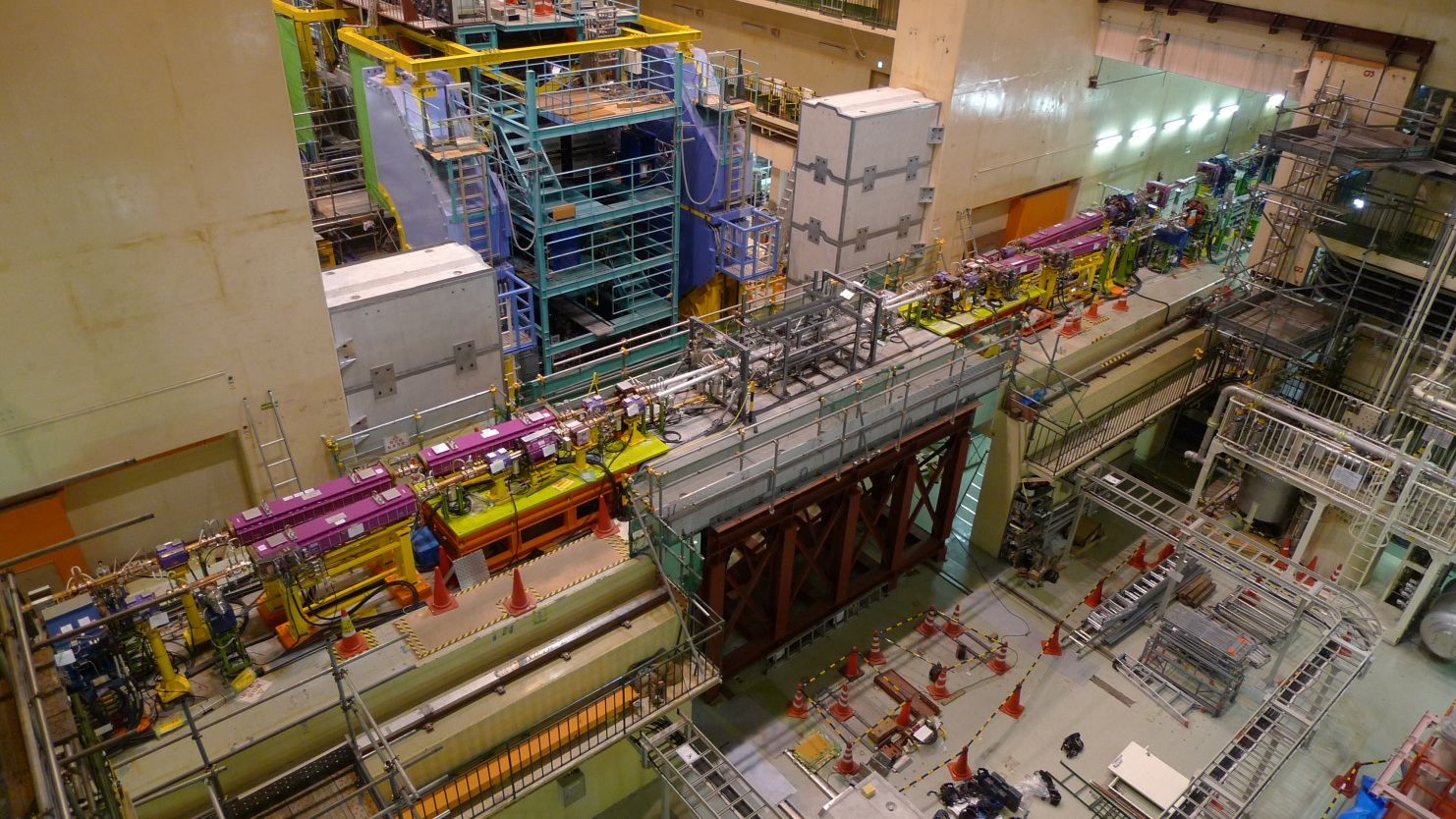 Belle2 Italia – Roma3, Dec. 22nd 2015
33